Значення рослин для людини
Коваль Л.О.
Вчитель біології
МАТУСІВСЬКИЙ НАВЧАЛЬНО – ВИХОВНИЙ КОМПЛЕКС «ДОШКІЛЬНИЙ НАВЧАЛЬНИЙ ЗАКЛАД – ЗАГАЛЬНООСВІТНЯ ШКОЛА І-ІІІ СТУПЕНІВ №1»
ШПОЛЯНСЬКОЇ РАЙОННОЇ РАДИ
ЧЕРКАСЬКОЇ ОБЛАСТІ
Рослини використовують в медицині
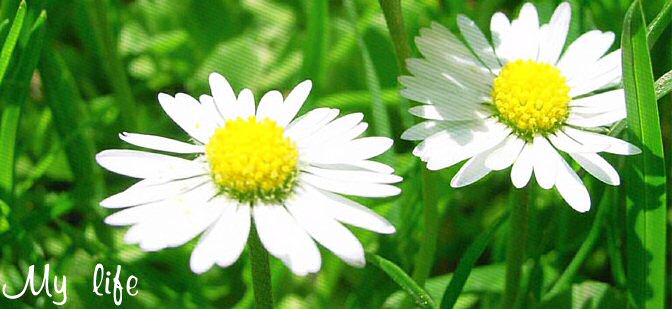 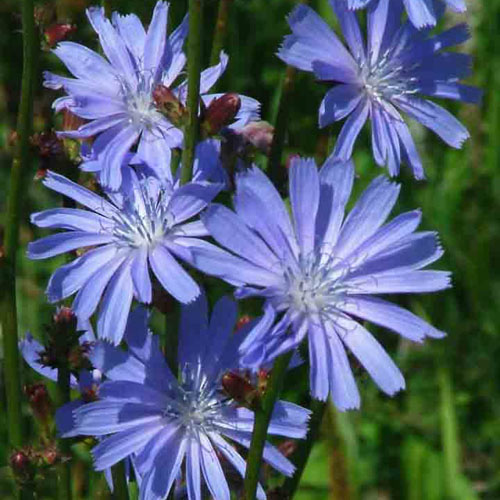 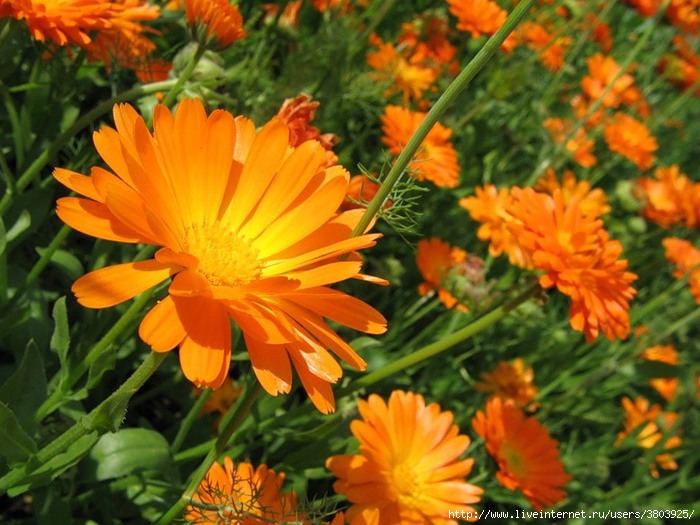 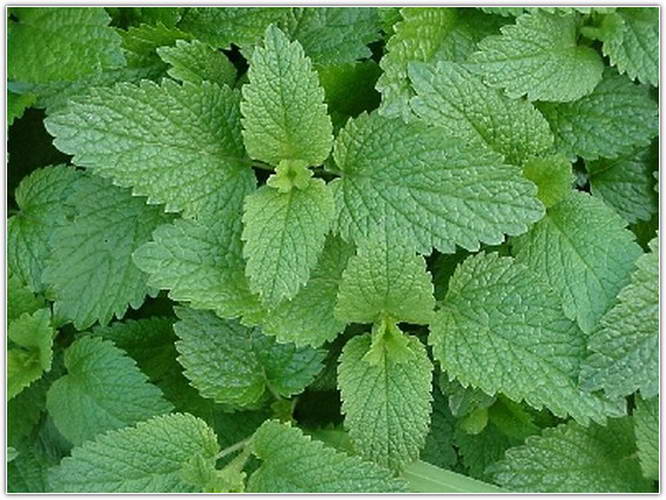 Використовуються в промисловості:Дубильні рослини
Каучукові рослини
Ефіроолійні рослини
Рослини, у яких утворюється деревина
В їжу та на корм худобі :злакові
Овочі
плодові рослини
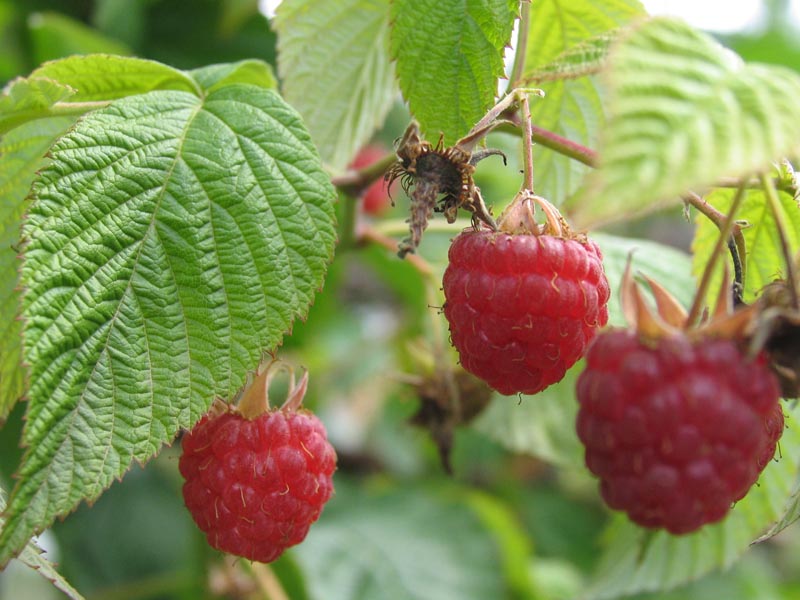 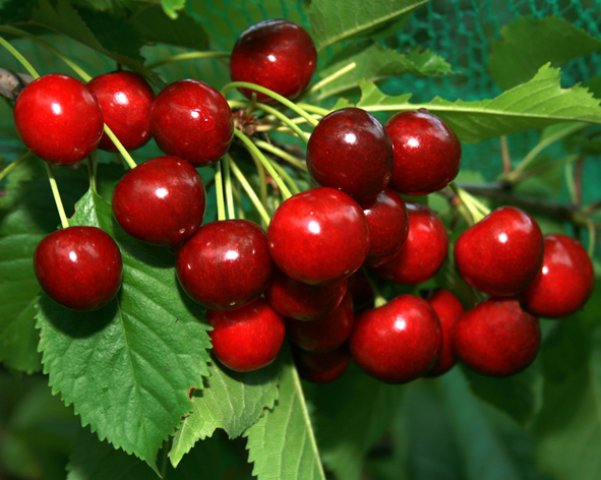 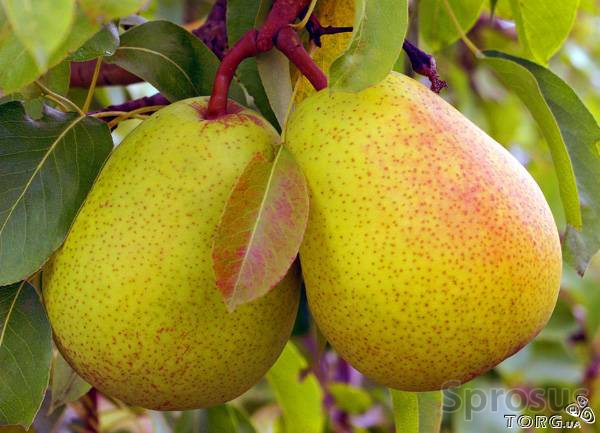 зернобобові
олійні
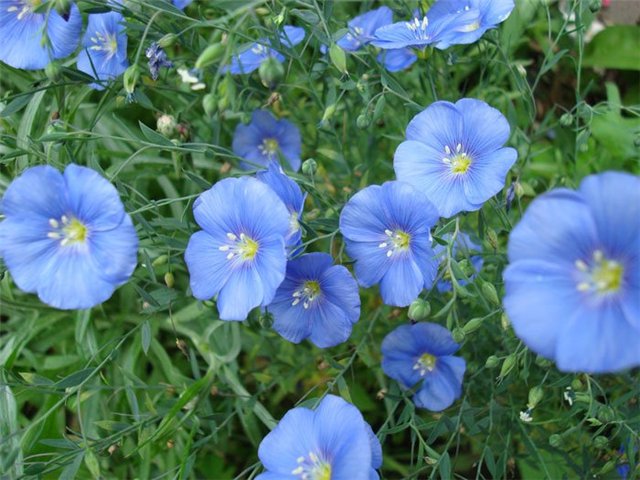 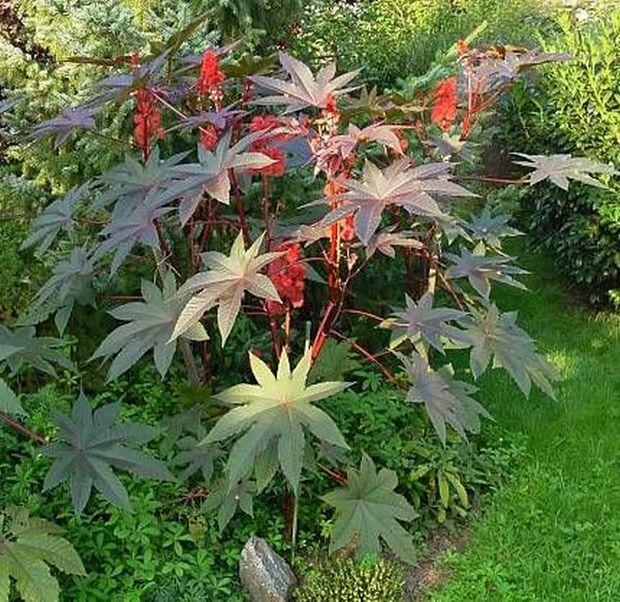 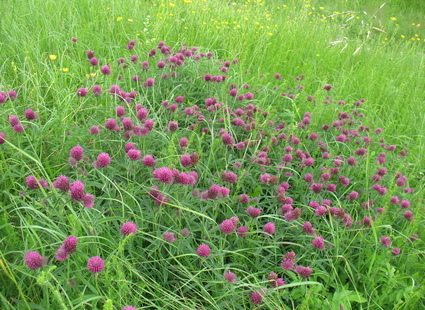 цукристі рослини
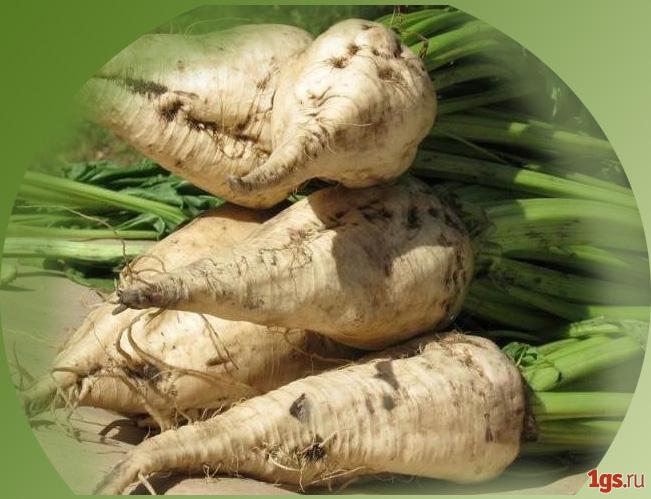 Декоративні рослини
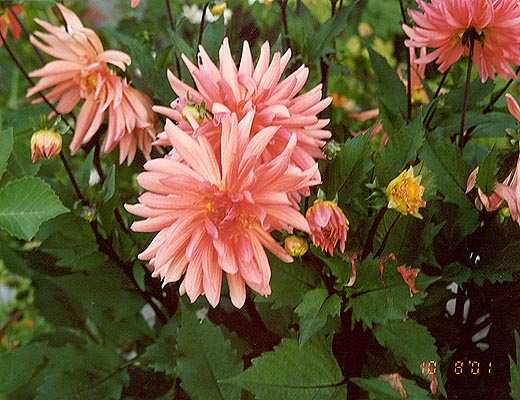 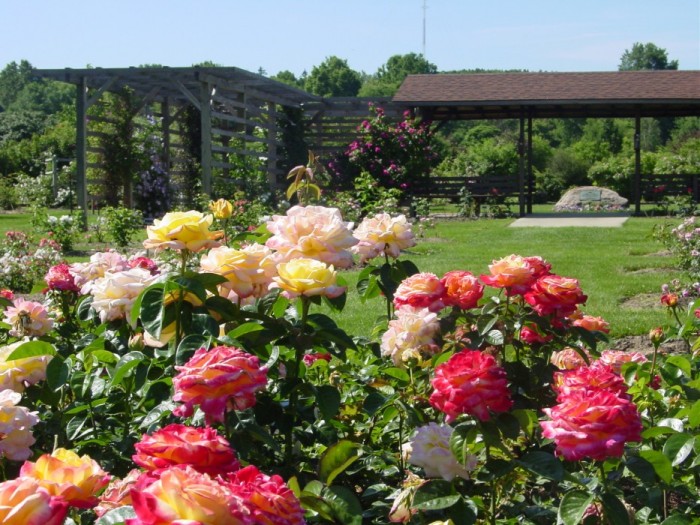 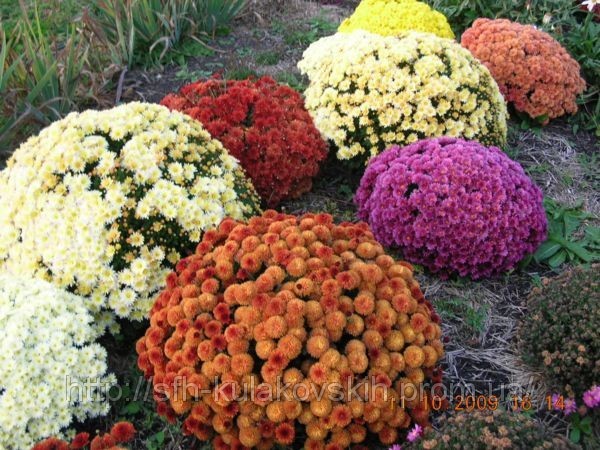 Список використаних джерел та інтернет ресурсів
Довідник з біології – Соболь В.І.
http://yandex.ua/images/search
http://uk.wikipedia.org